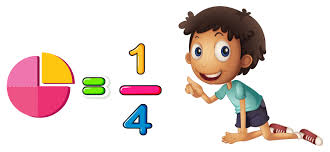 ΚΛΑΣΜΑΤΑ
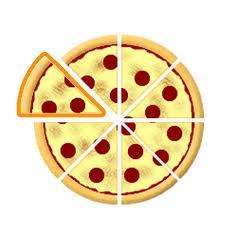 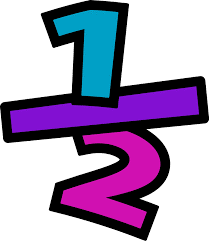 ΜΕΡΟΣ
 ΑΠΟ ΟΛΟΚΛΗΡΟ
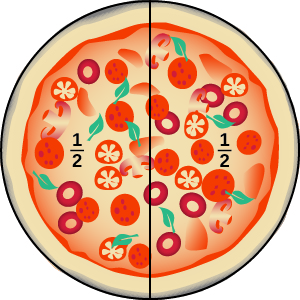 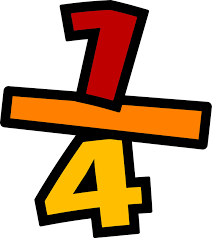 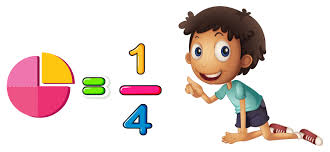 ΚΟΜΜΑΤΙΑ
Λέμε τα ονόματα τους
1
1
1
1
2
2
4
__
__
__
__
__
__
__
3
4
5
6
3
5
7
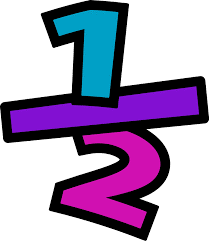 ΜΙΣΟ
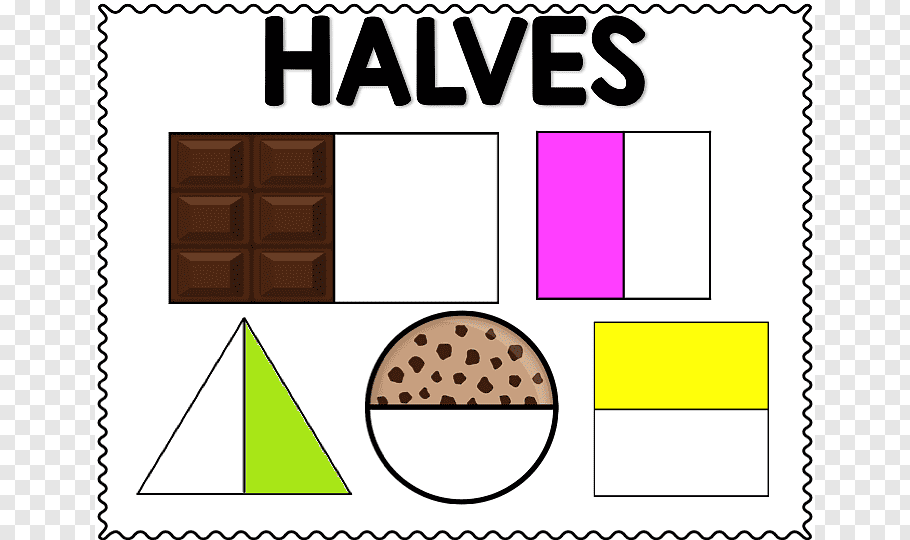 ΕΝΑ ΔΕΥΤΕΡΟ
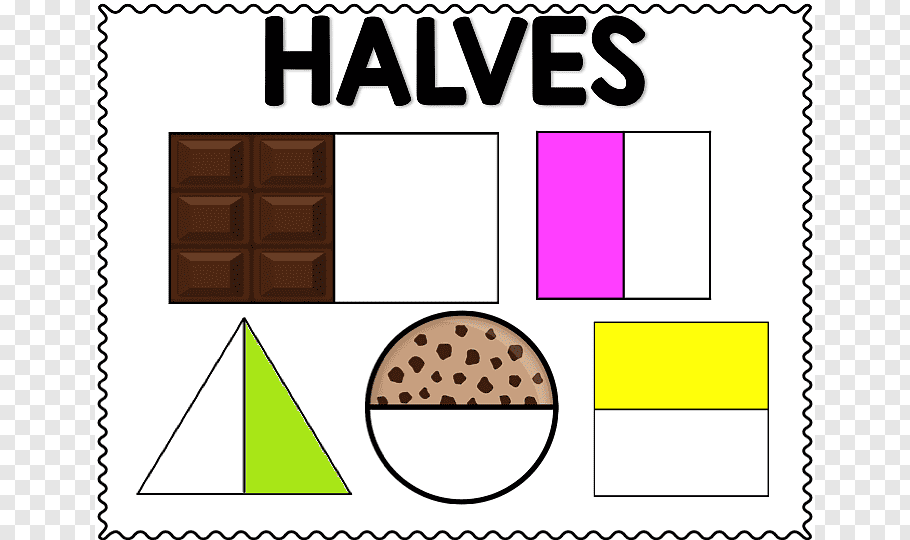 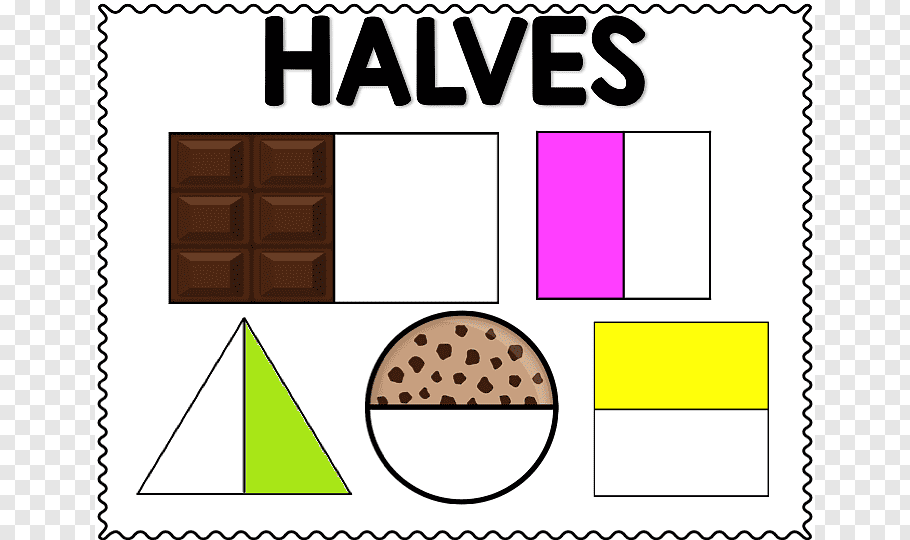 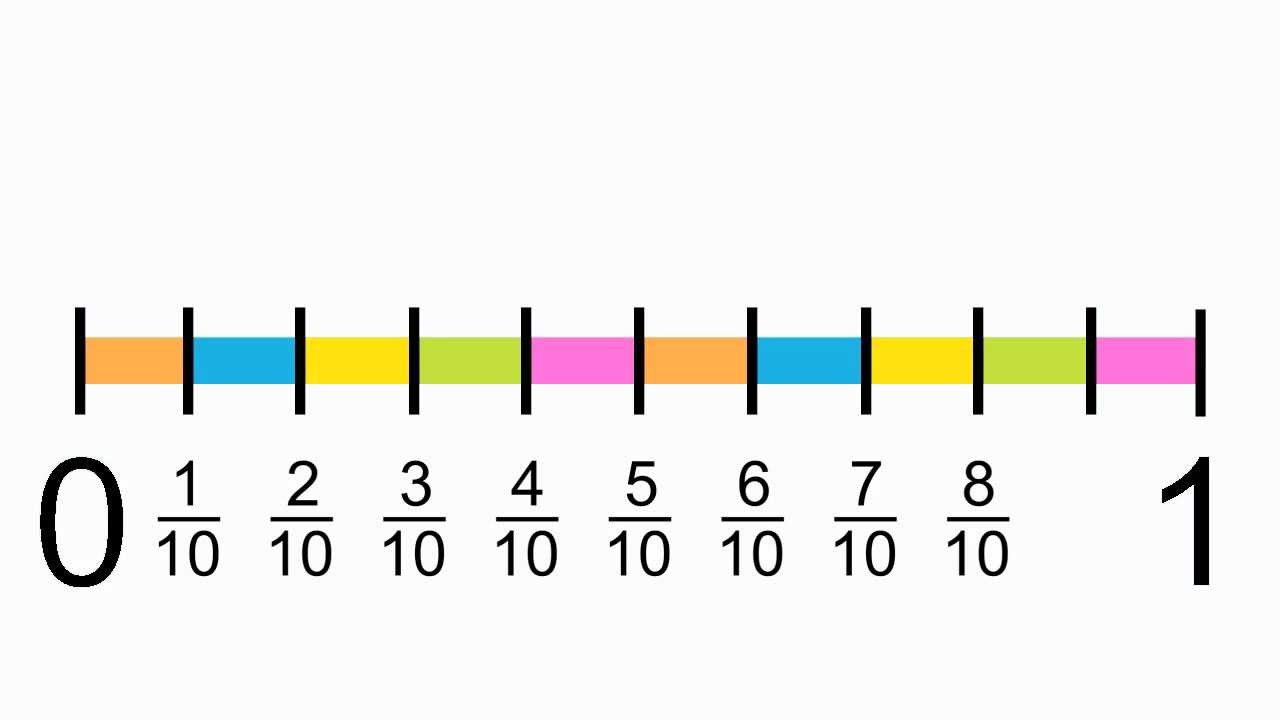 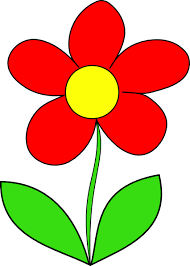 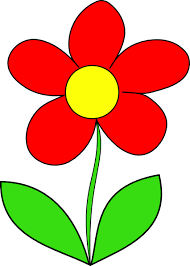 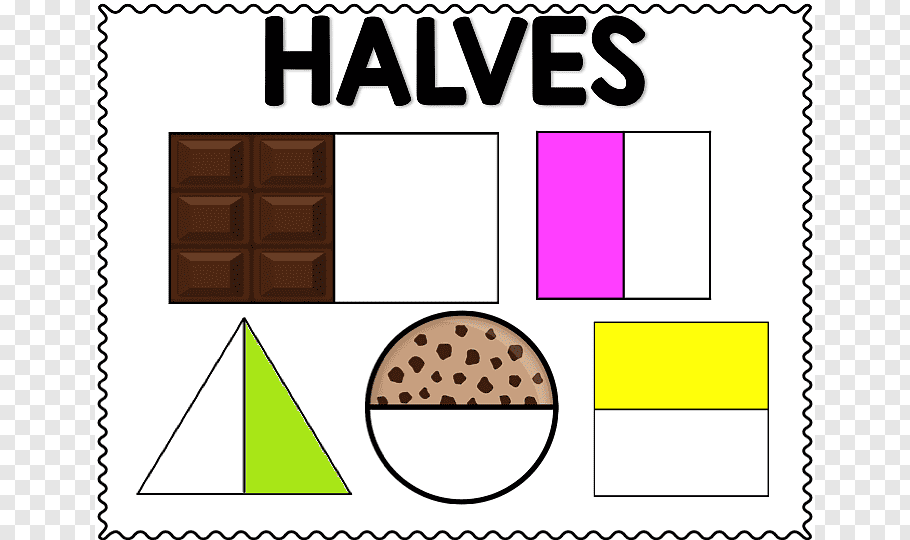 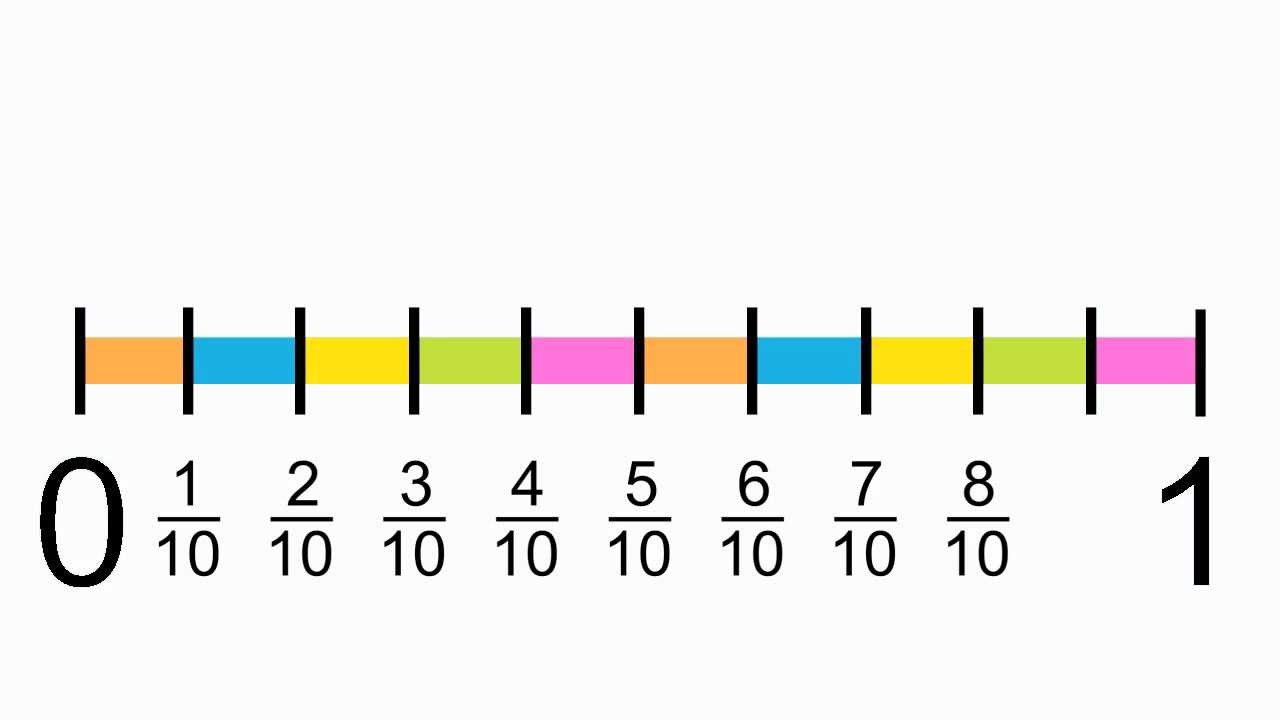 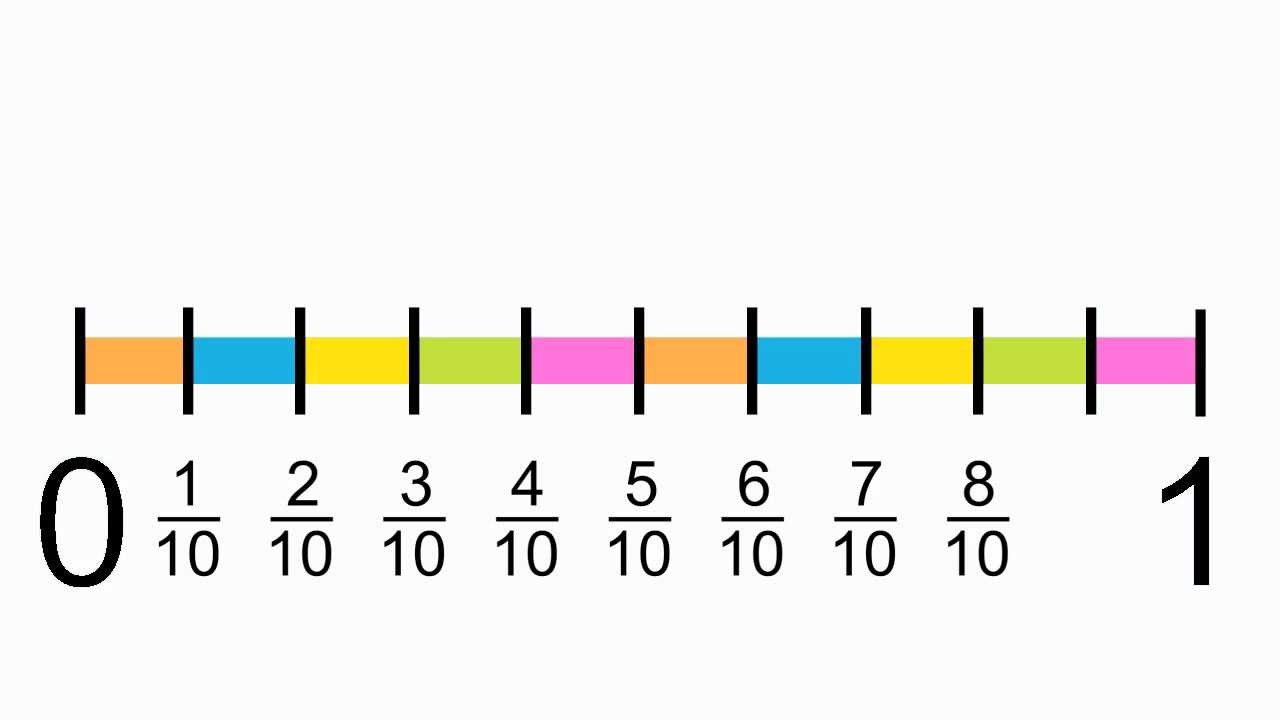 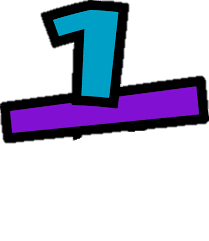 ΕΝΑ ΤΡΙΤΟ
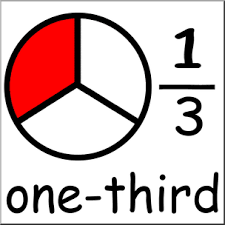 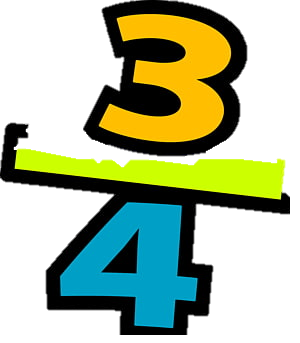 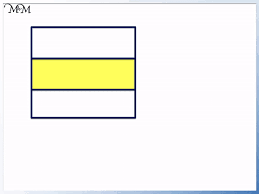 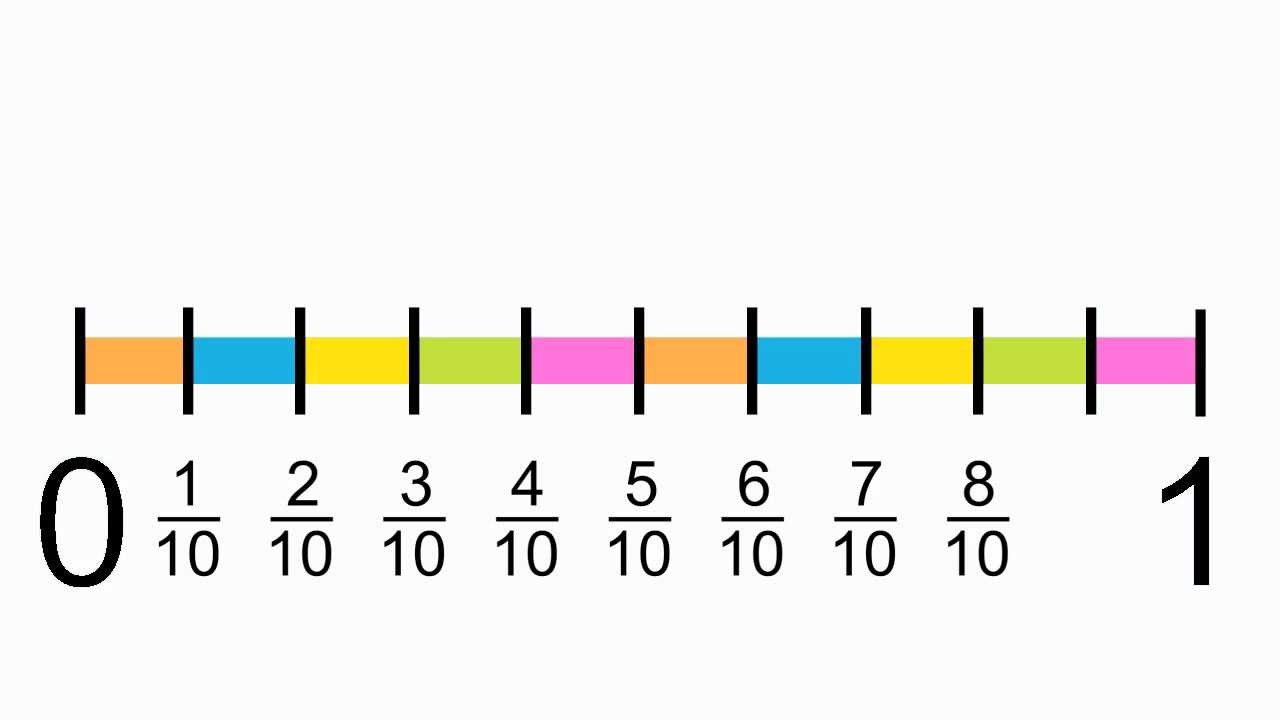 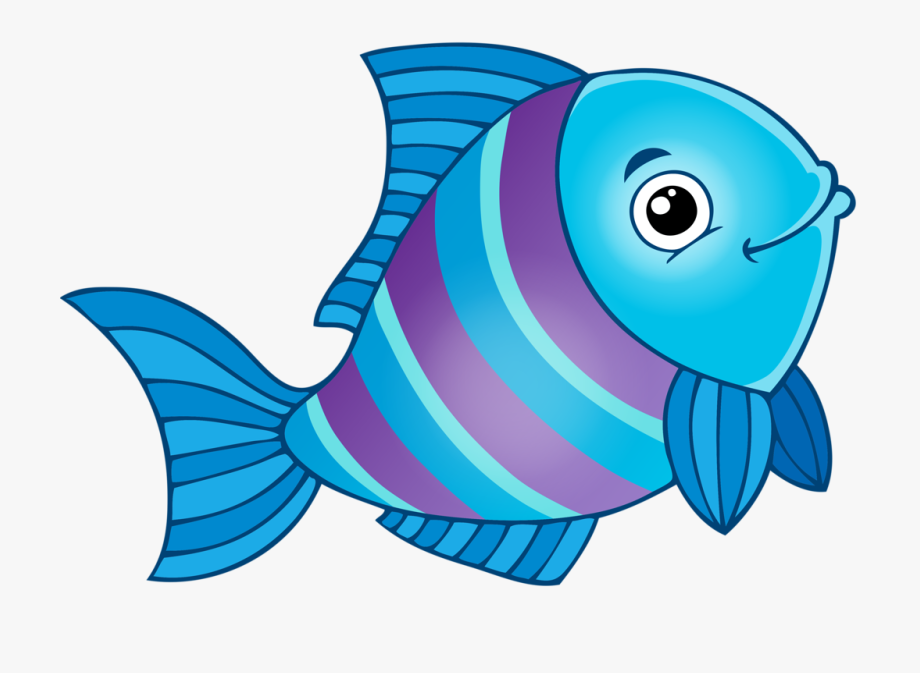 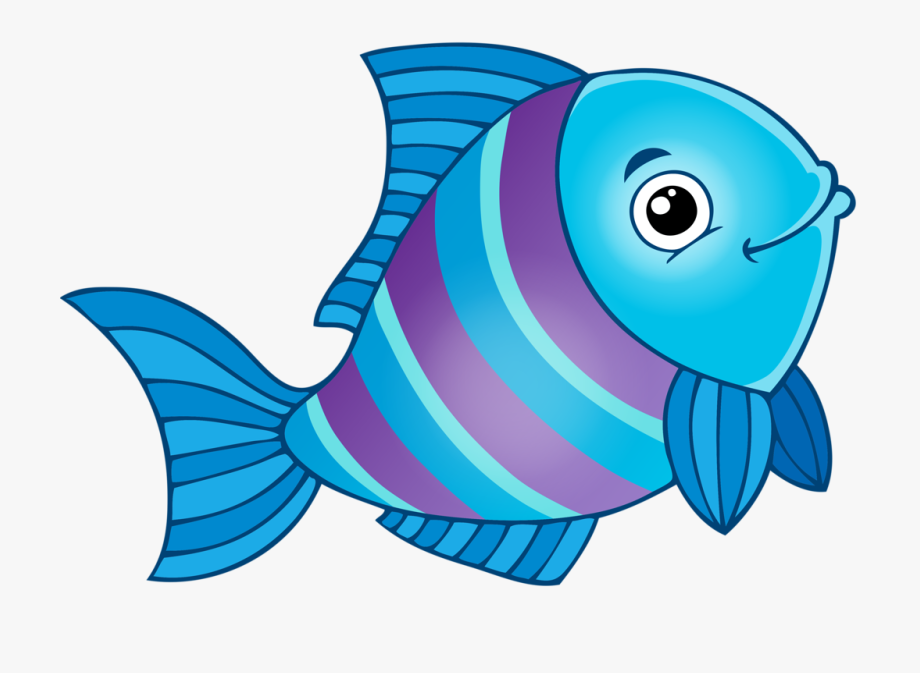 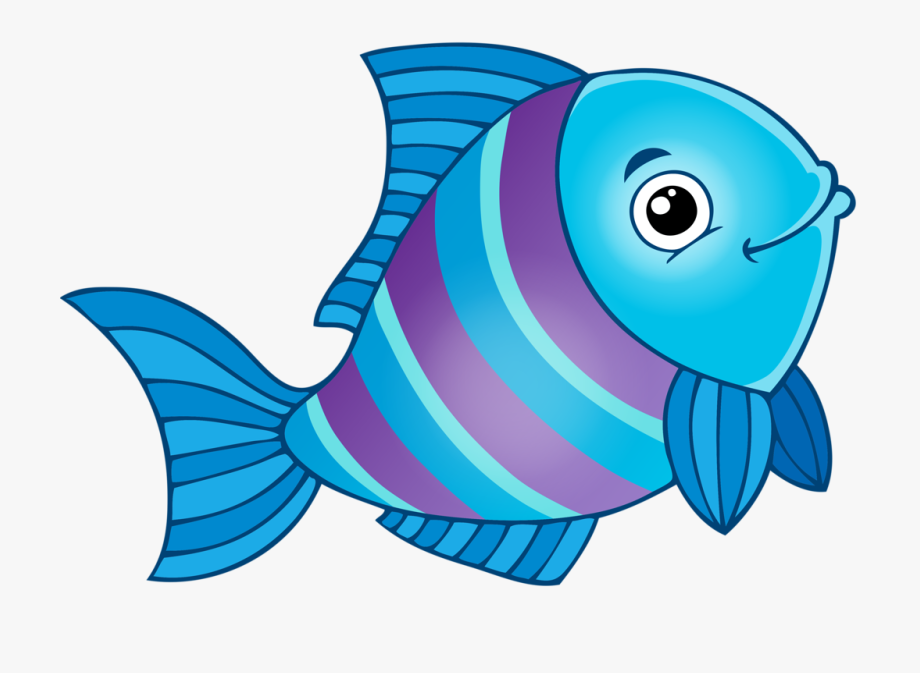 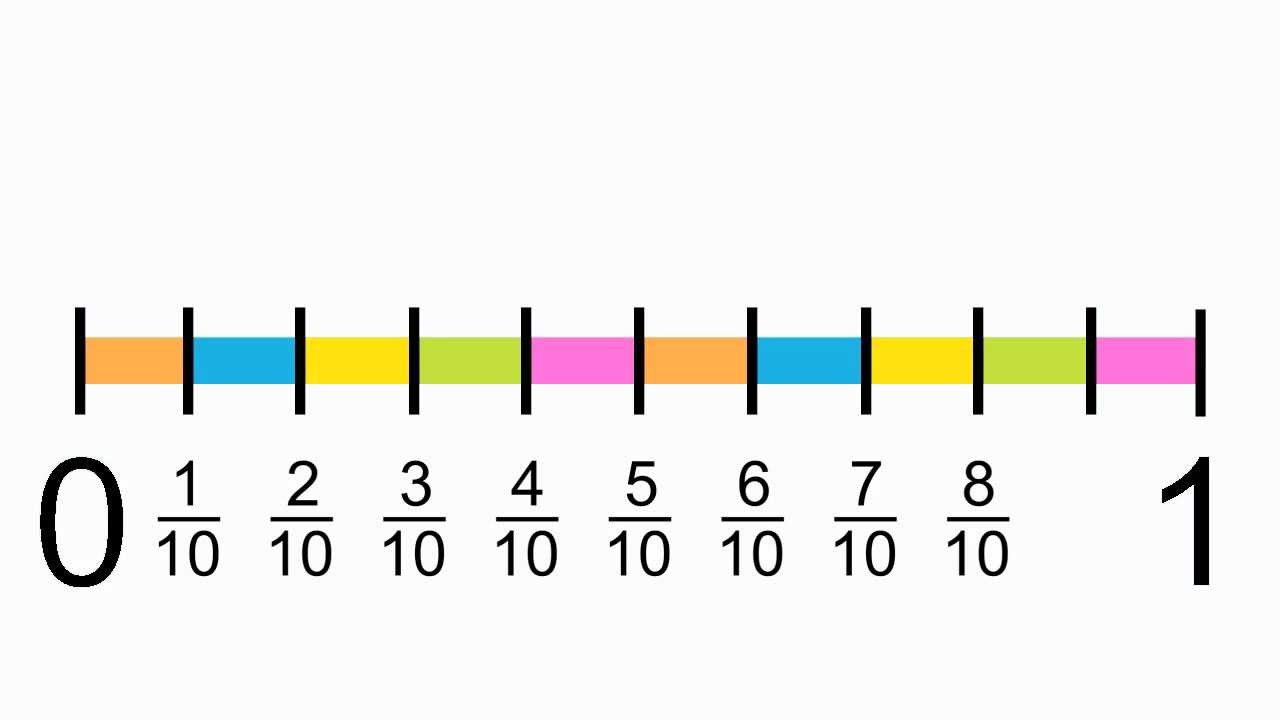 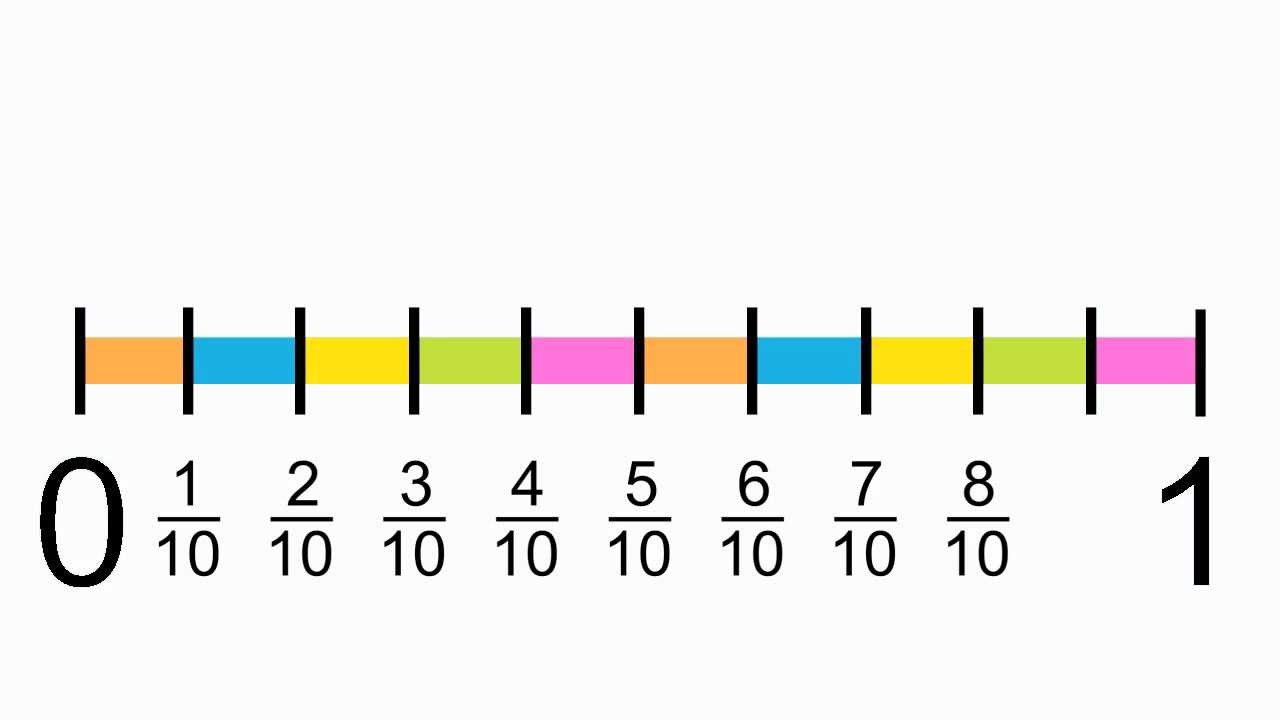 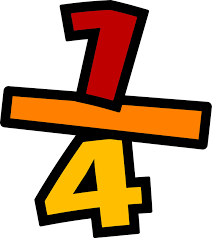 ΕΝΑ ΤΕΤΑΡΤΟ
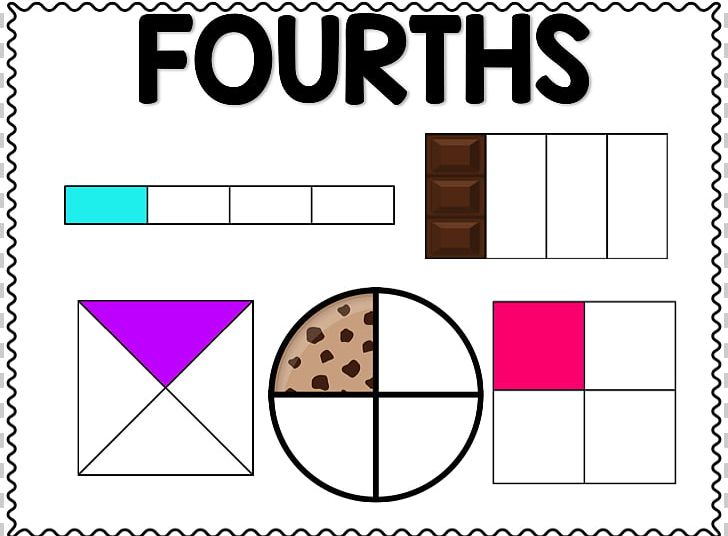 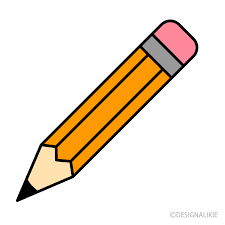 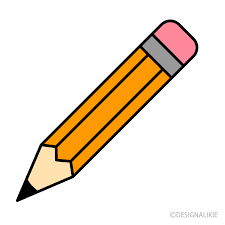 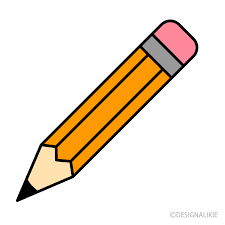 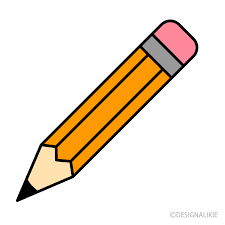 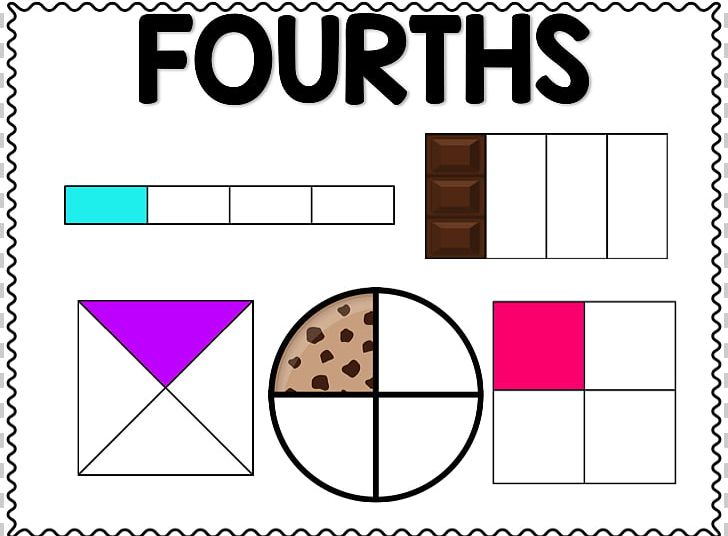 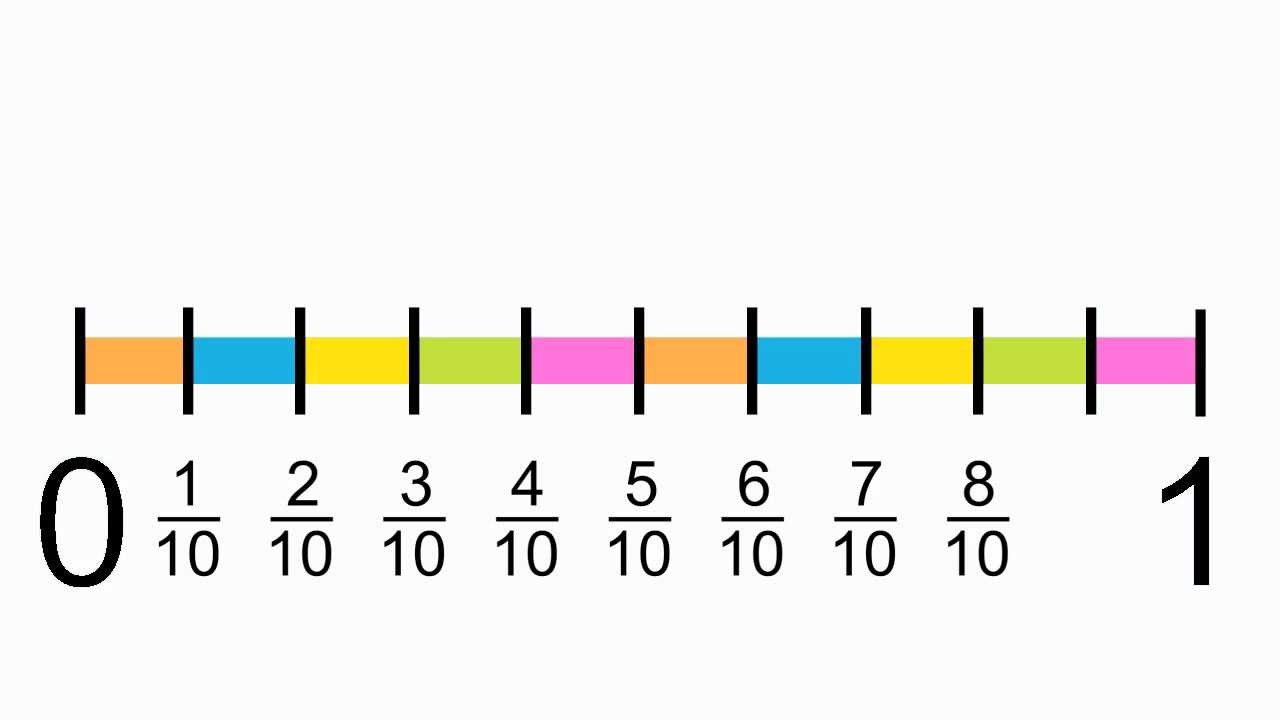 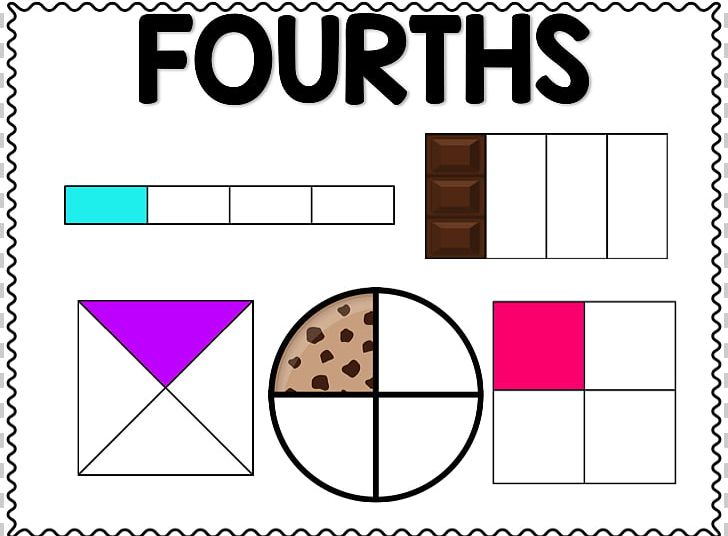 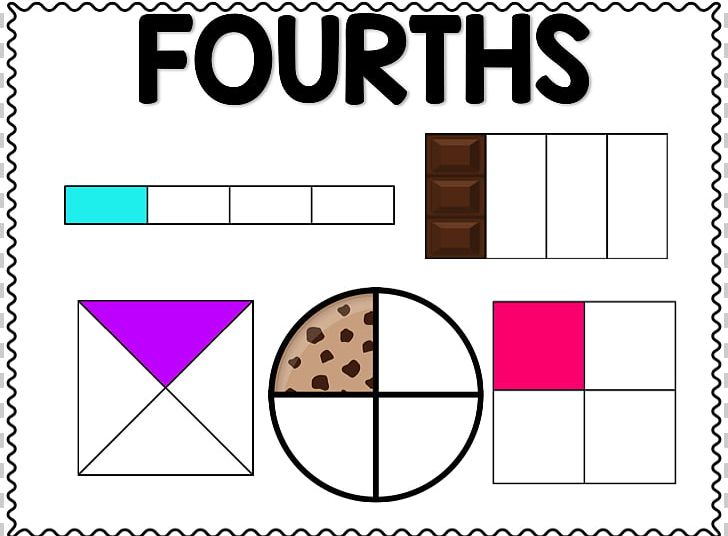 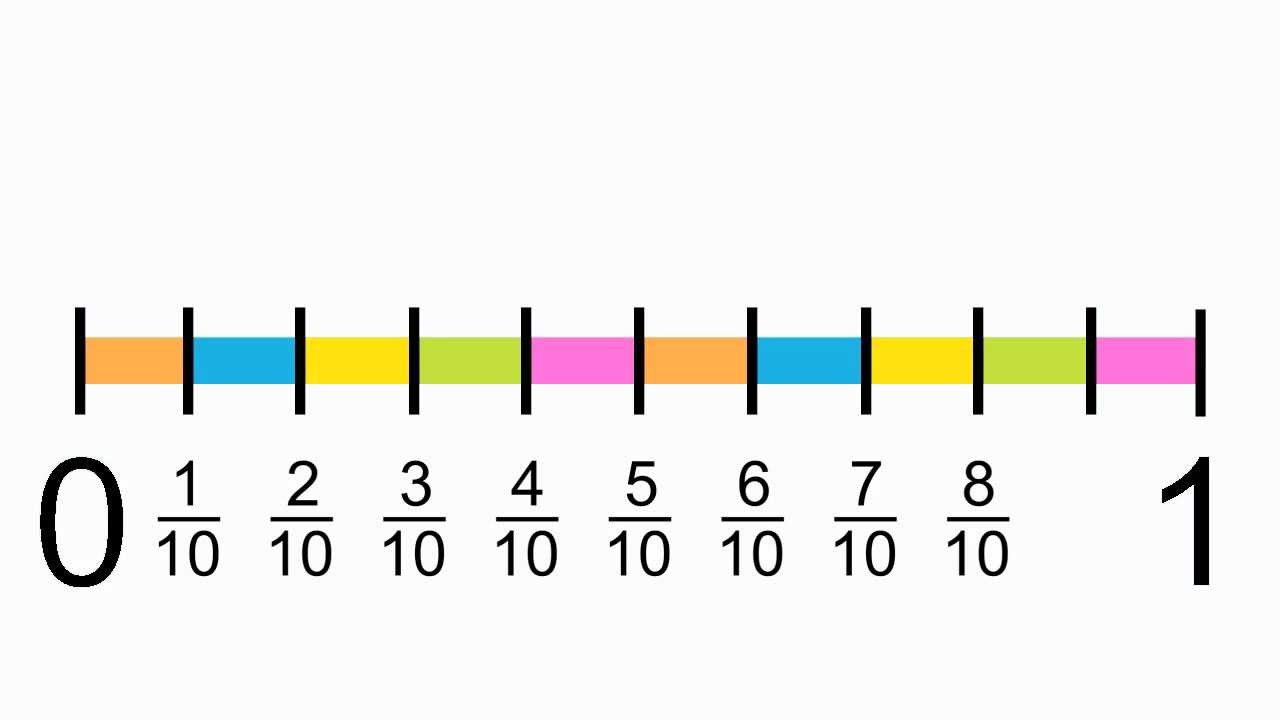 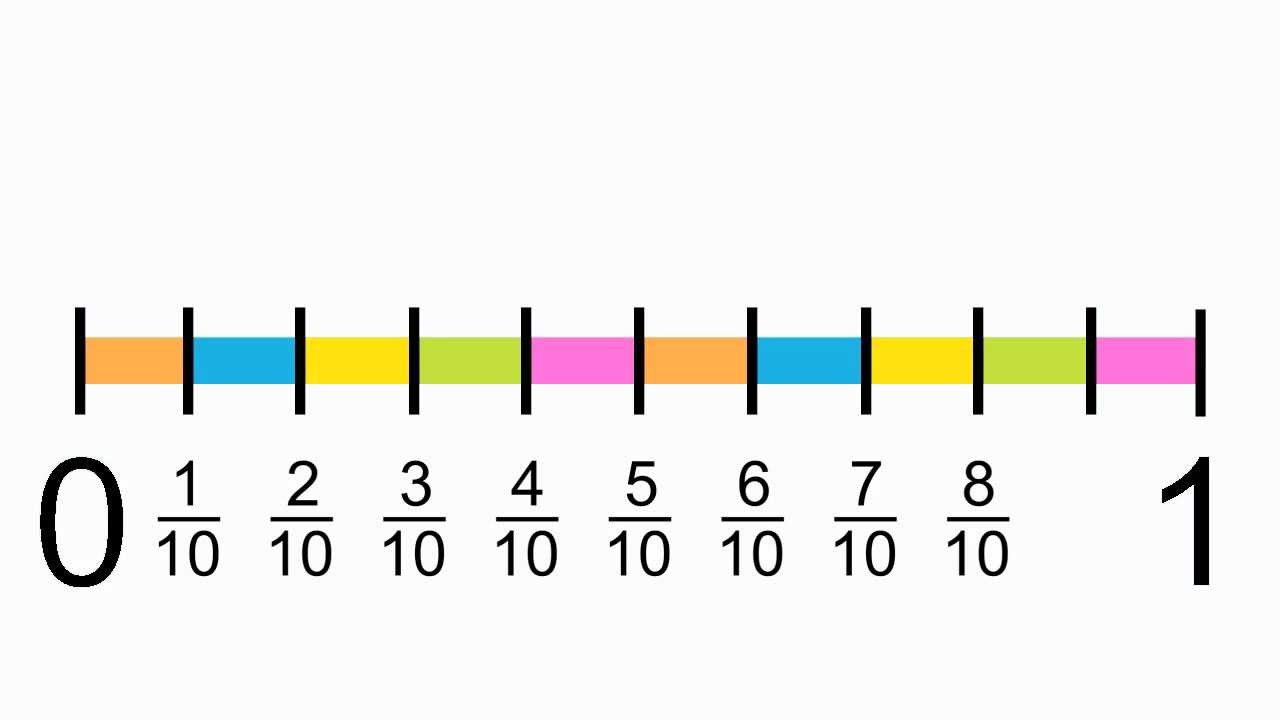 Για να δούμε αν μπορείτε τώρα να βρείτε ποιο κλάσμα αντιστοιχεί στην κάθε εικόνα
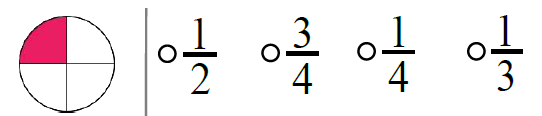 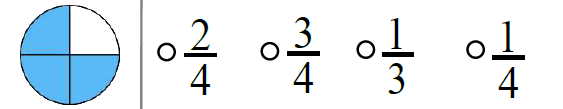 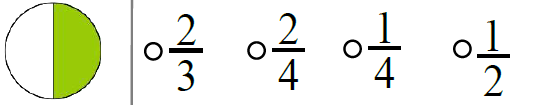 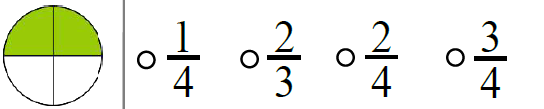 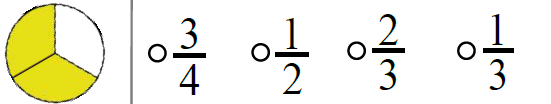 Ας βρούμε εμείς το κλάσμα που δείχνει το χρωματισμένο μέρος
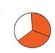 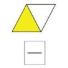 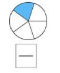 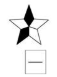 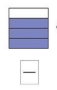 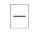 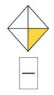 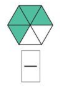 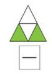 Ας θυμηθούμε…
Το μισό  ενός αριθμού
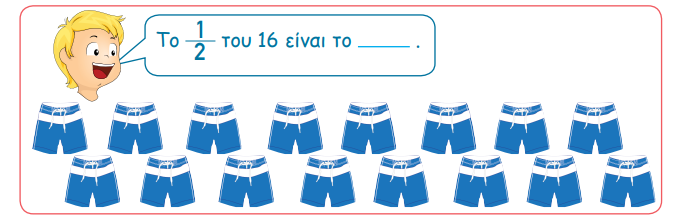 Μοιράζω στα 2 τον αριθμό
16 ÷ 2 = __
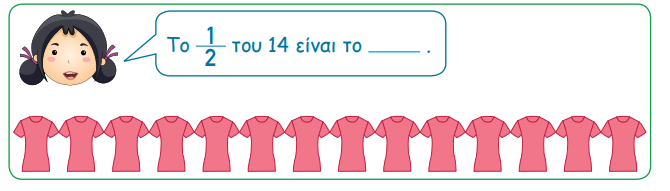 14 ÷ 2 = __
Άραγε πως μπορούμε       να βρούμε και το                ενός αριθμού;
Θα μοιράσω σε τρεις ομάδες
__
1
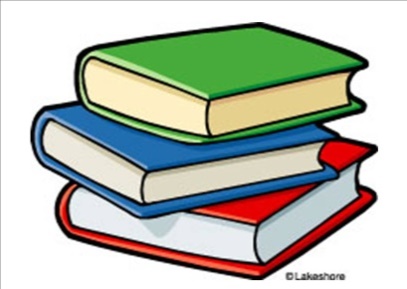 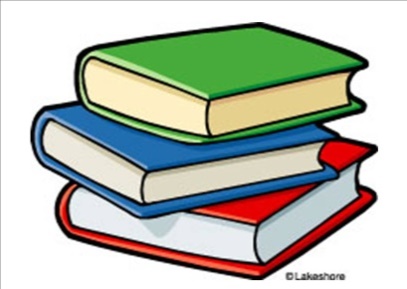 3
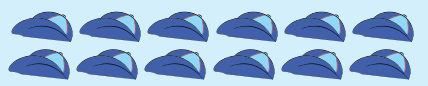 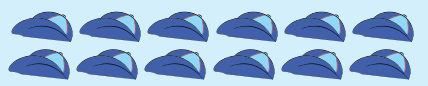 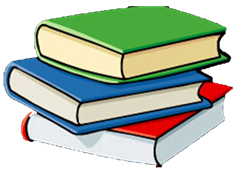 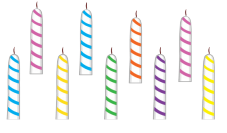 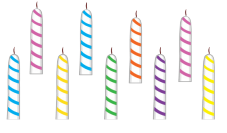 Με τον ίδιο τρόπο θα βρω και το
Θα μοιράσω σε τέσσερις ομάδες
__
1
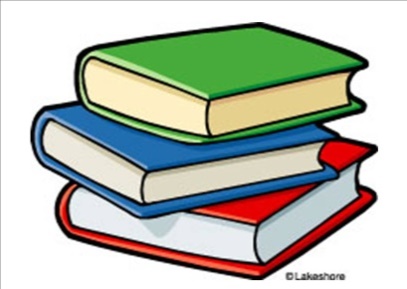 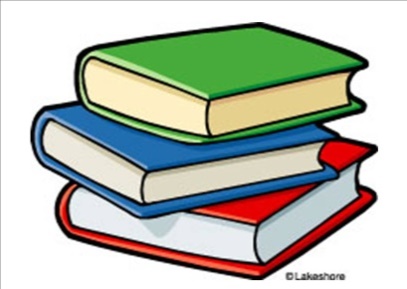 4
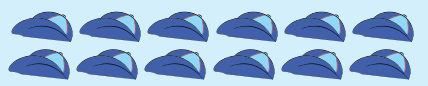 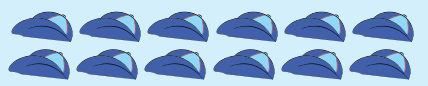 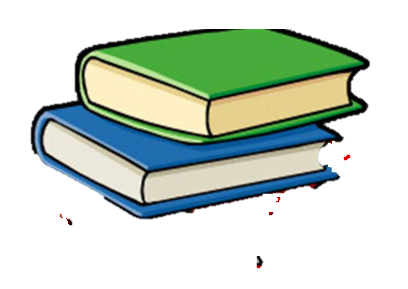 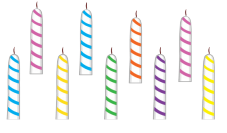 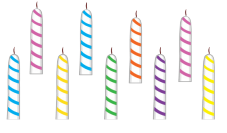 Οι εργασίες μας για αυτή την εβδομάδα είναι οι πιο κάτω σελίδες του βιβλίου μας
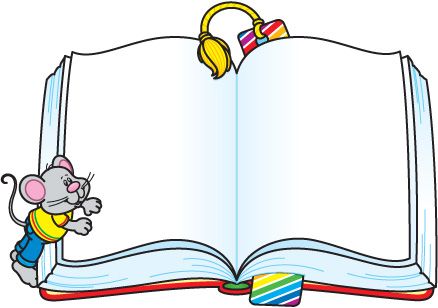 74, 75, 76, 77,  78, 79, 94, 95, 96, 97, 98